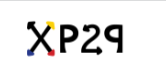 Crossing Borders  Peer-to-peer Education in Mechatronics
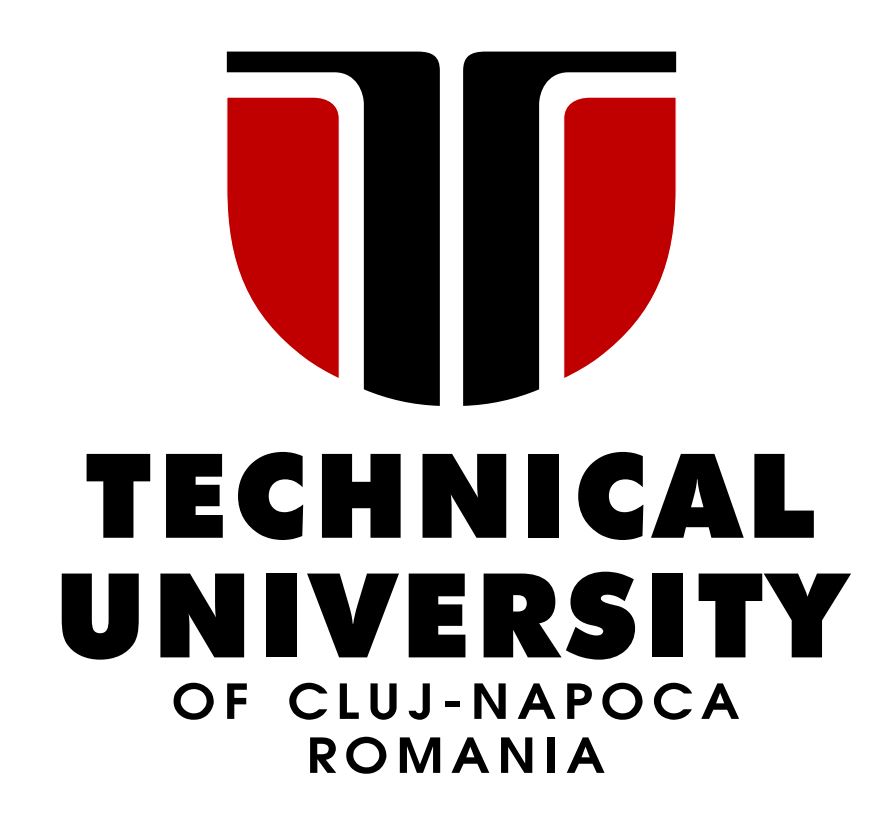 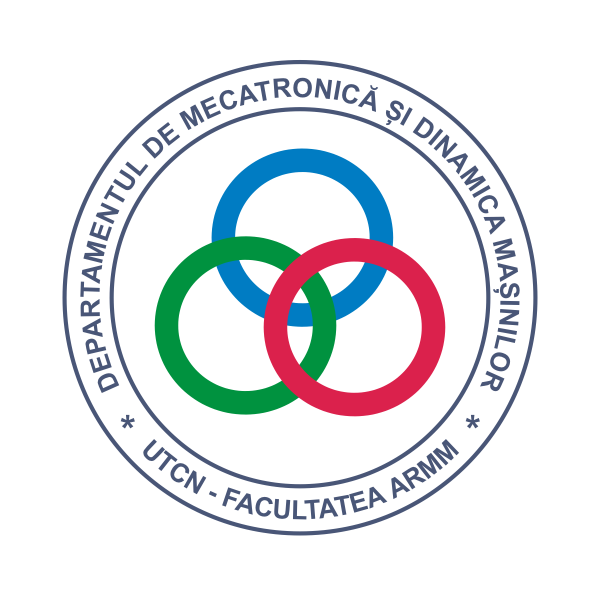 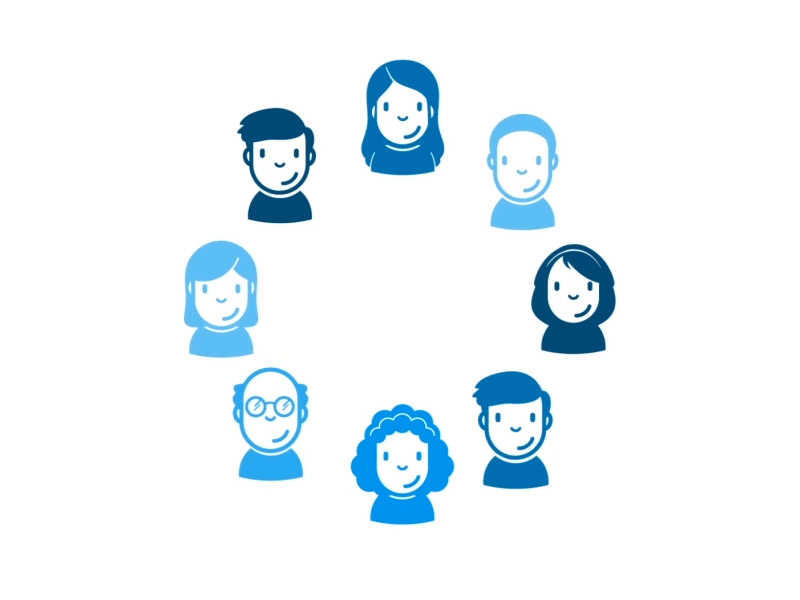 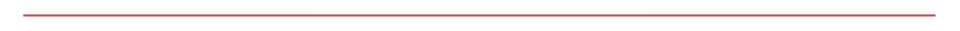 1
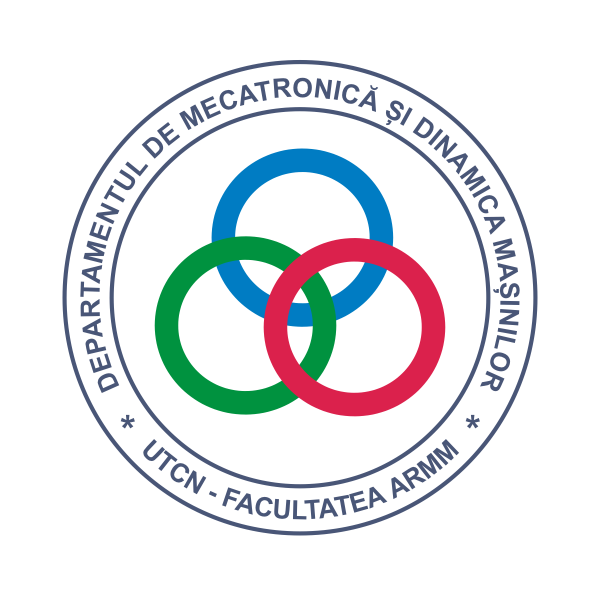 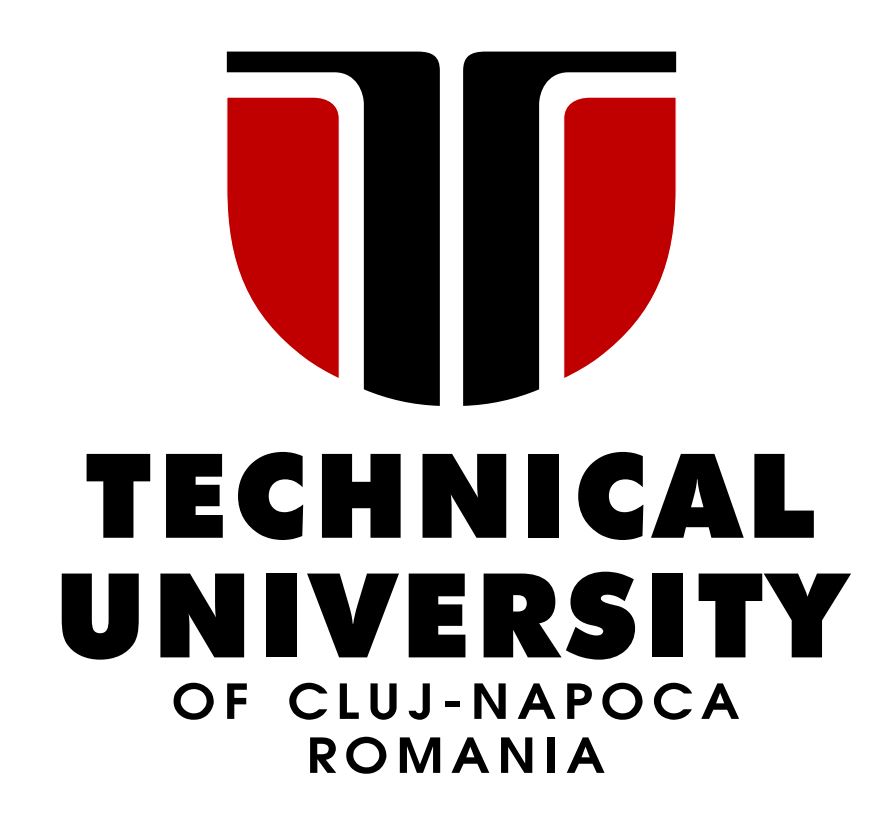 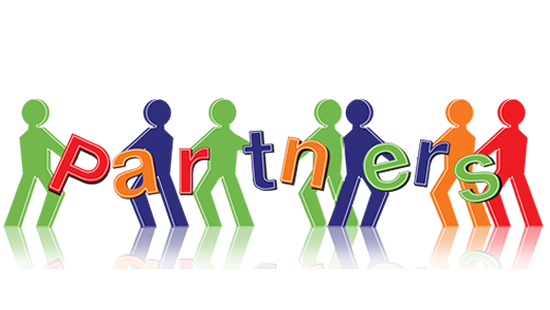 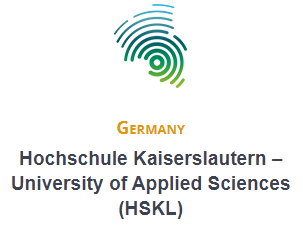 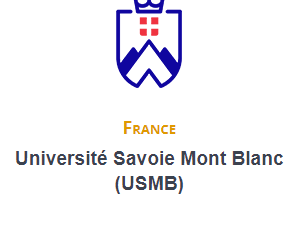 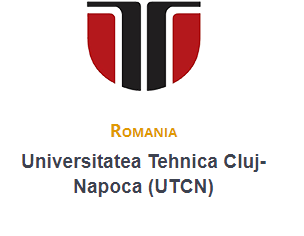 2
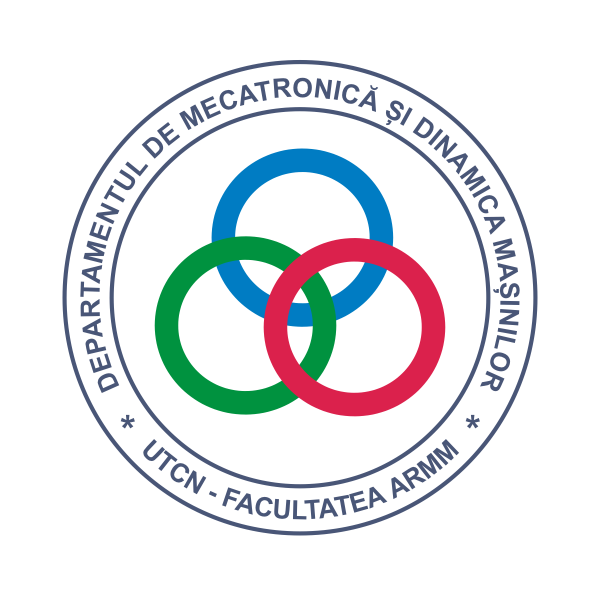 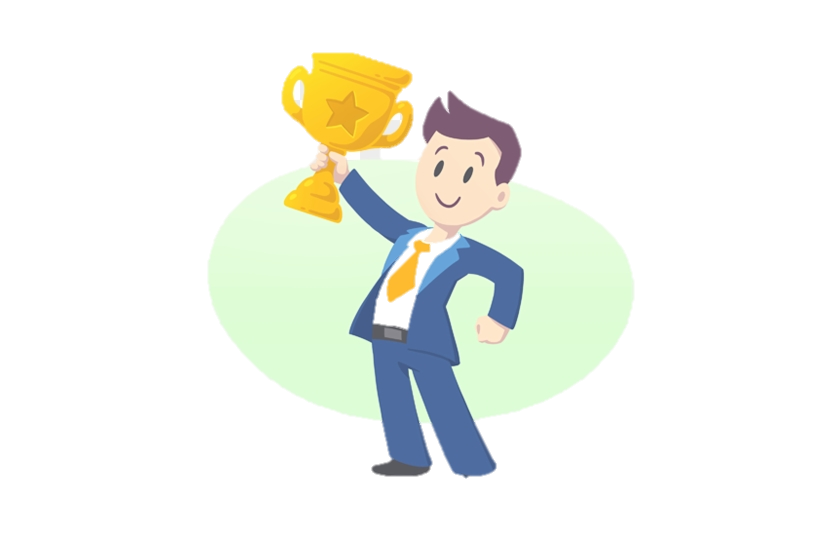 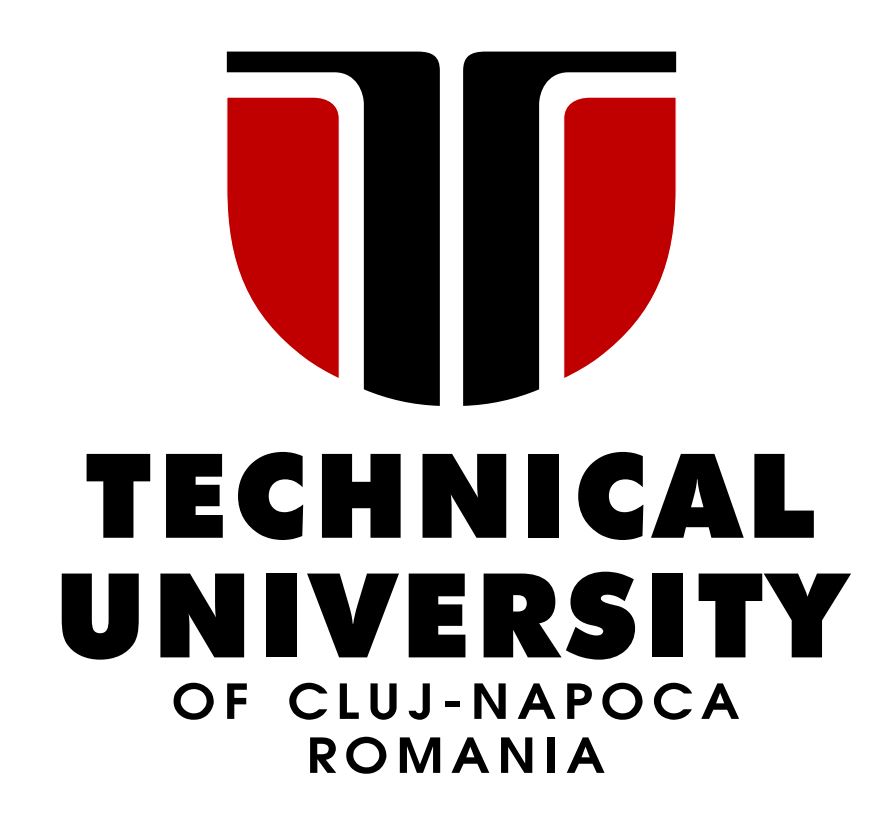 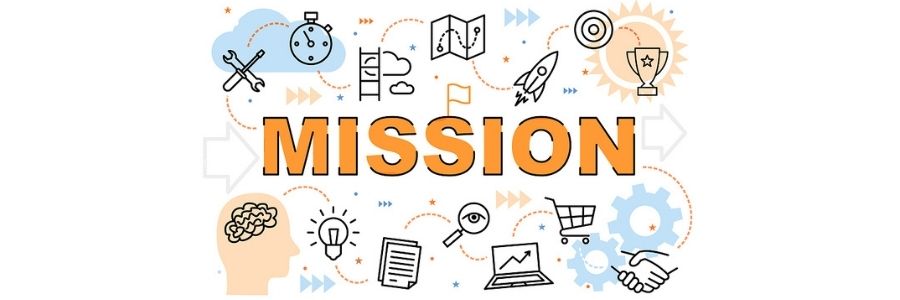 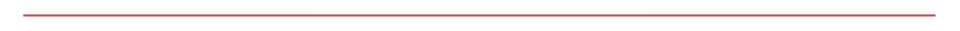 3
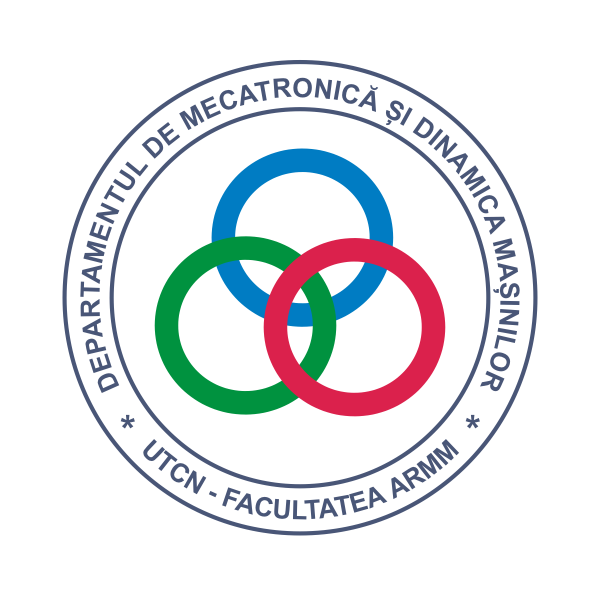 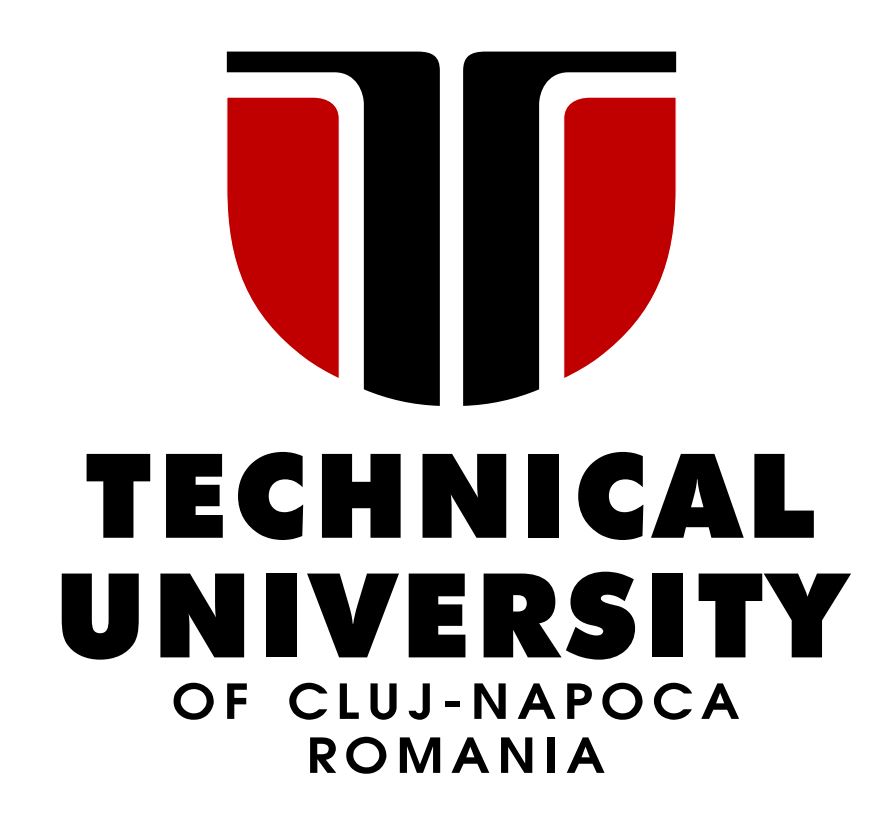 Why Peer to Peer learning?
 
-> students and teachers  explore new ways of learning
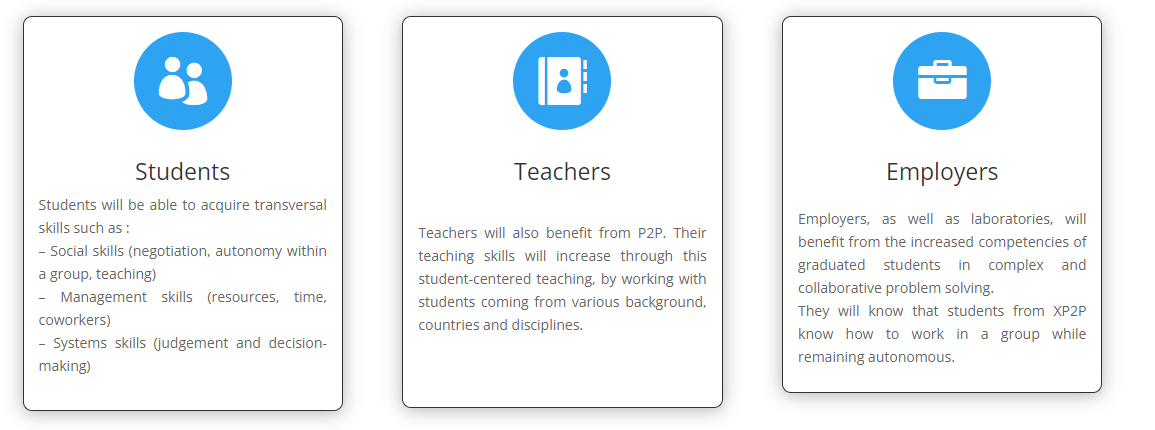 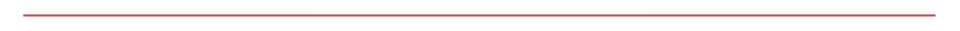 4
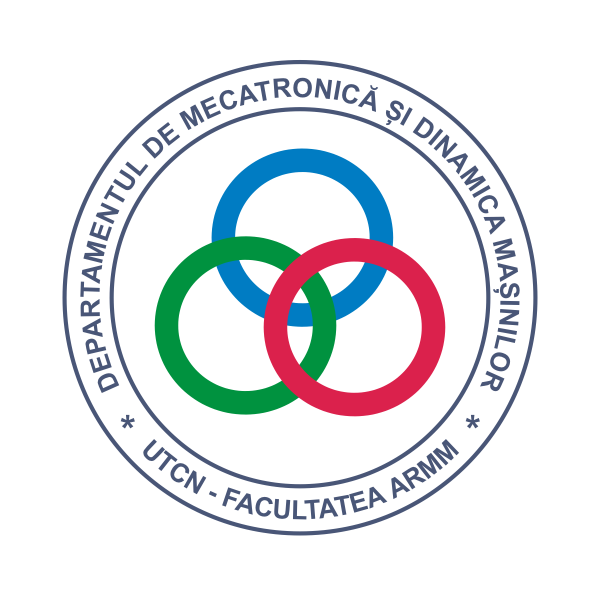 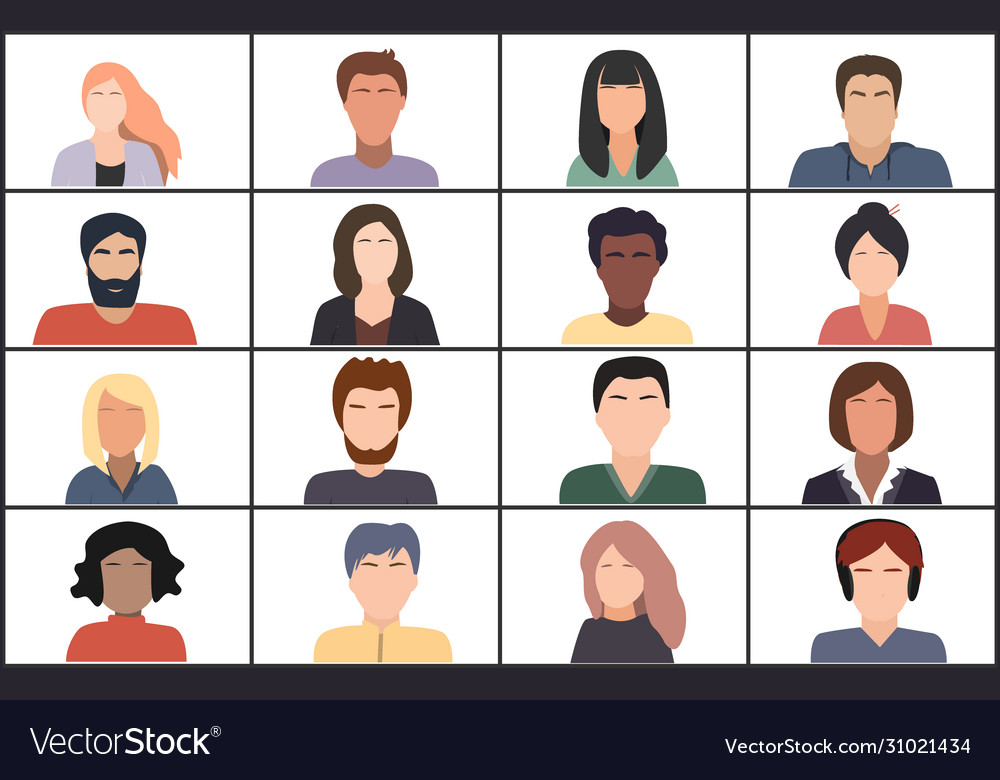 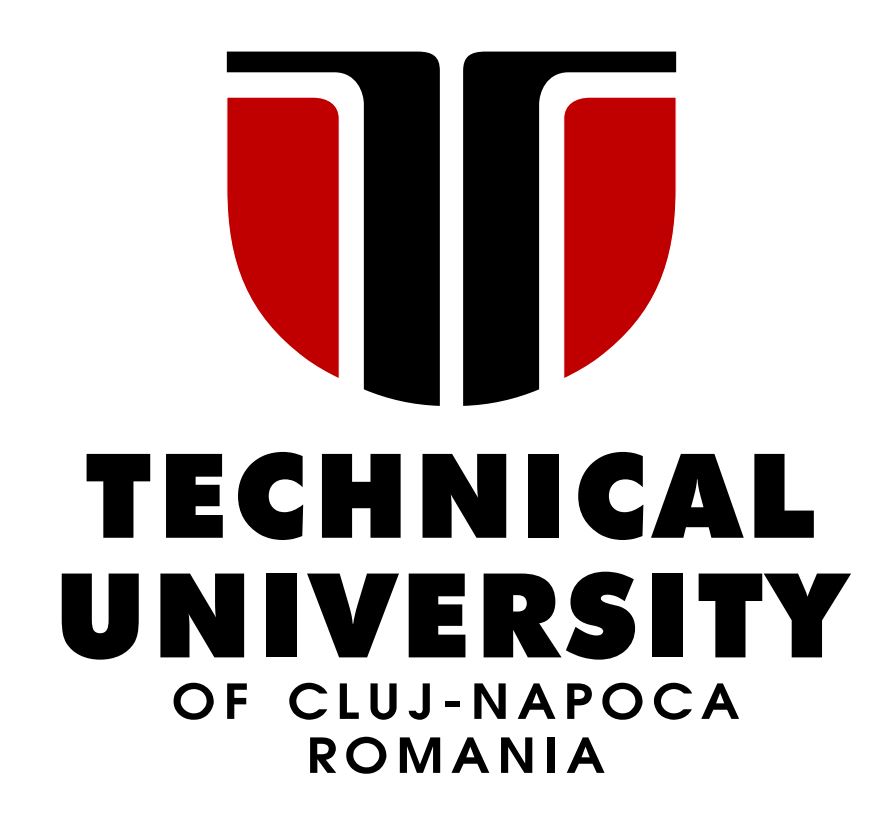 Implementation &Intellectual Outputs
What is an IO?

O1- Mapping, scientific review on peer-to-peer learning in mechatronics 

O2- Methodological framework for peer learning in mechatronics

O3-Handbook Guide to implement peer-to-peer teaching in mechatronics engineering studies 

O4- Peer learning semester module through project-based learning in mechatronics

O5-Competency Portfolio Assessment guidelines

O6-Academic papers about peer learning in a post-graduate programme in mechatronics

O7-Creation of a European mechatronics network for peer learning and cooperation
Prototipare și testare
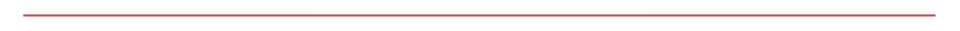 5
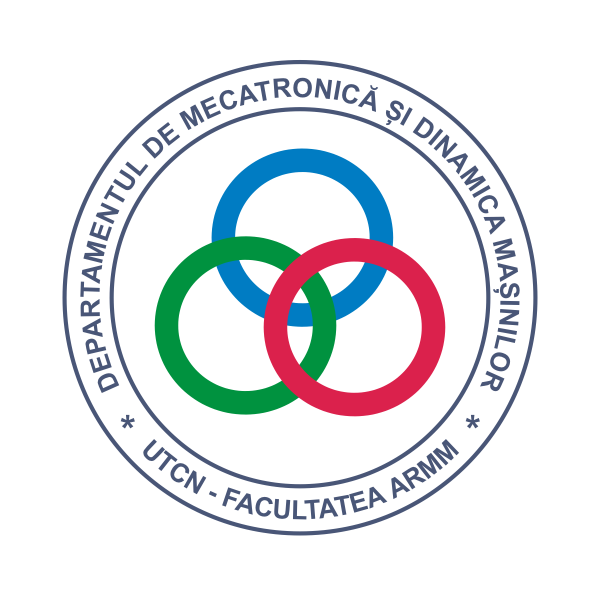 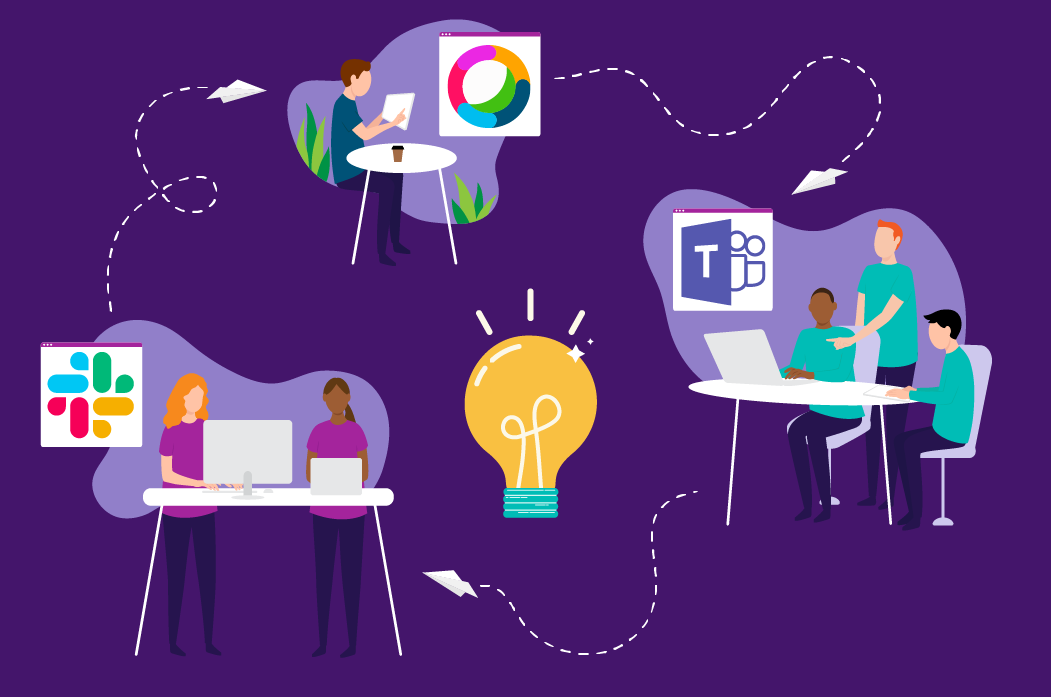 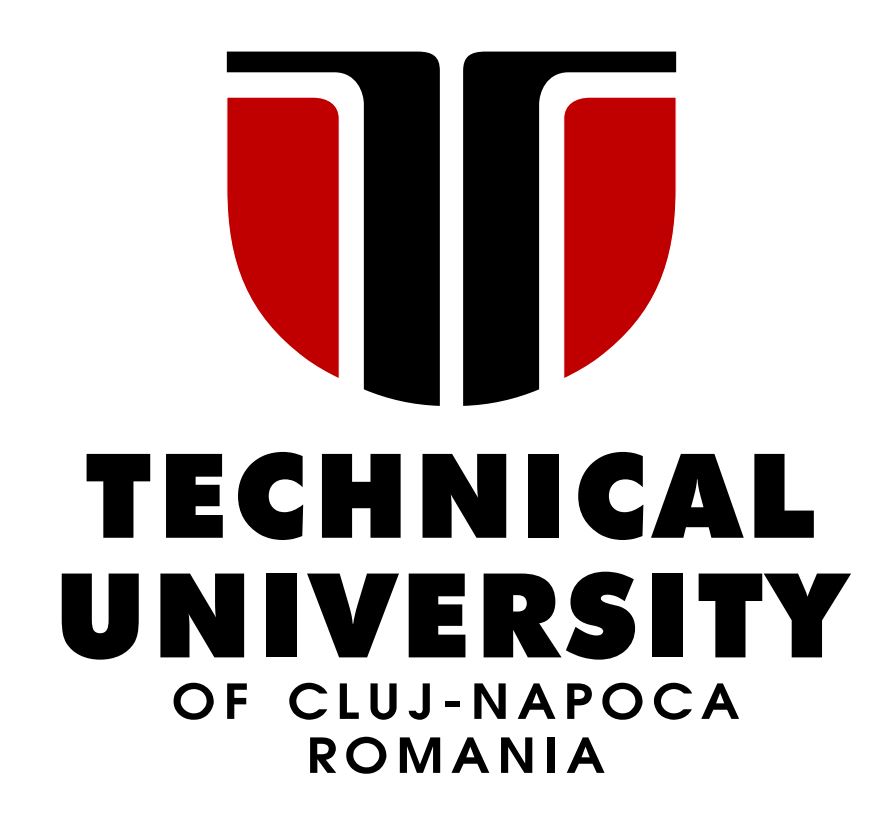 Platforms:
TEAMS-Microsoft Office 365
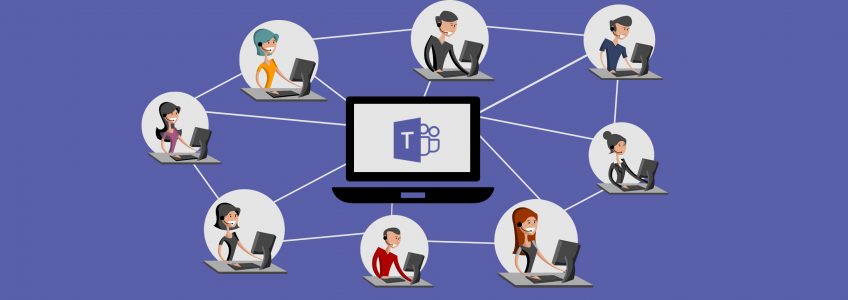 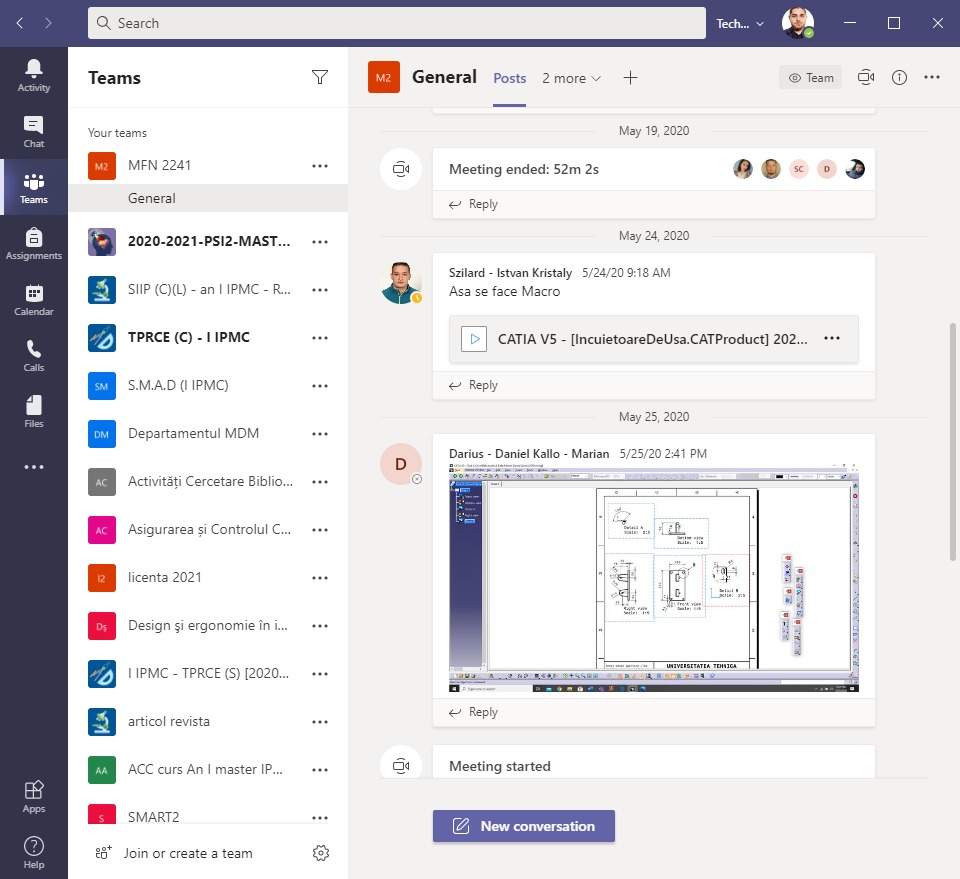 Discord
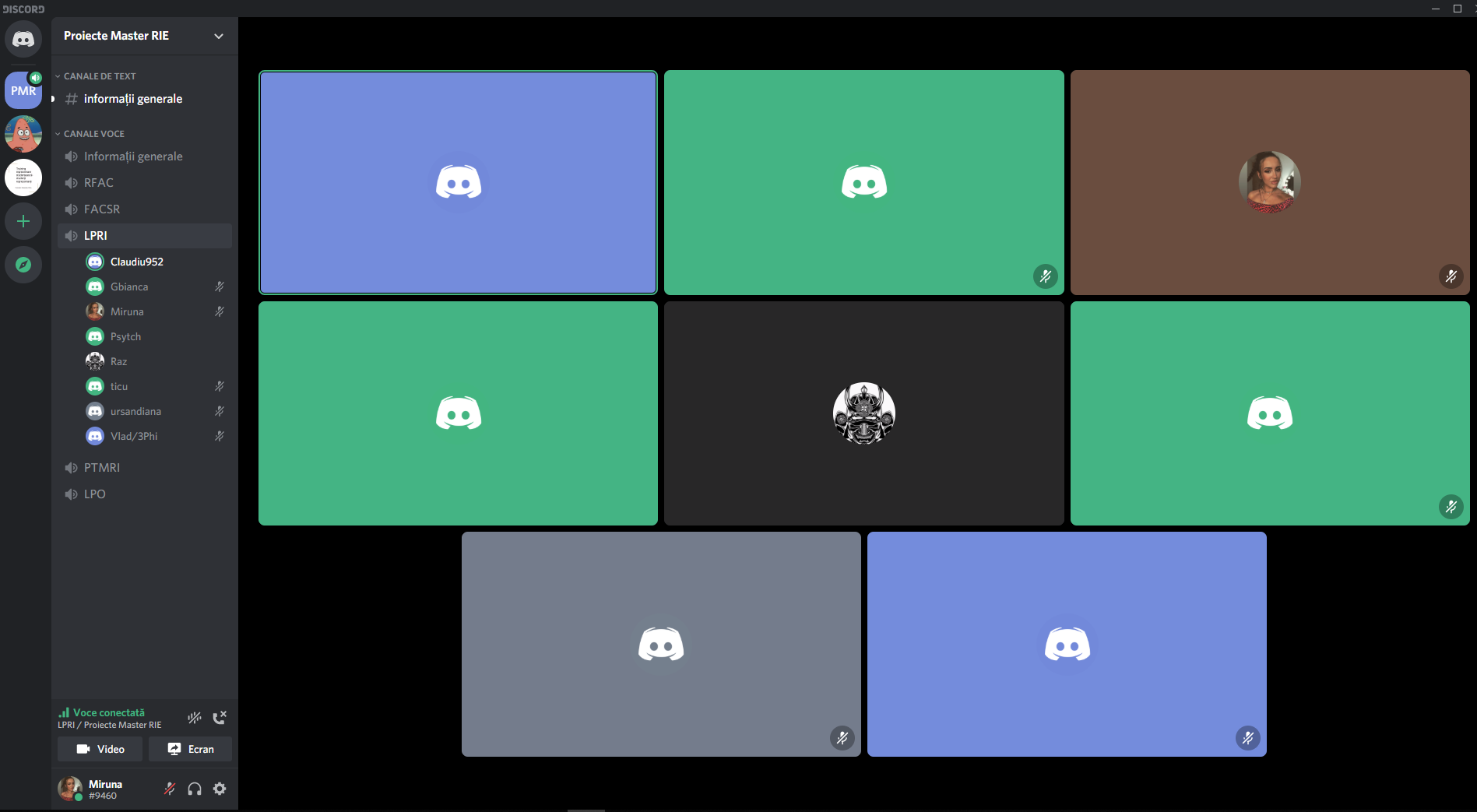 6
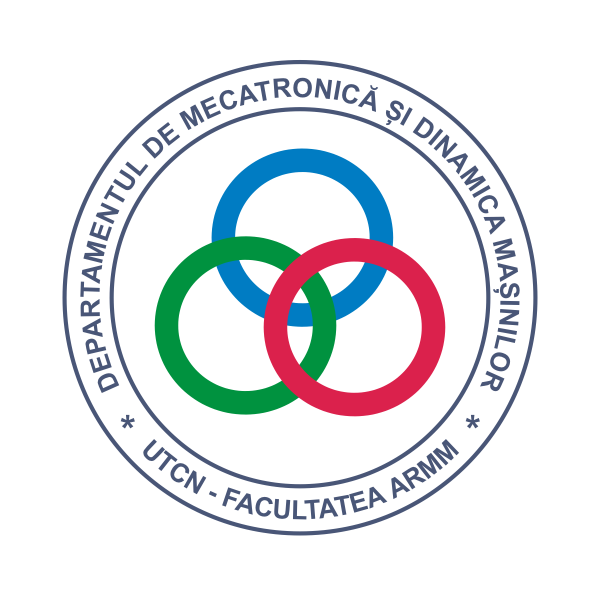 Mahara
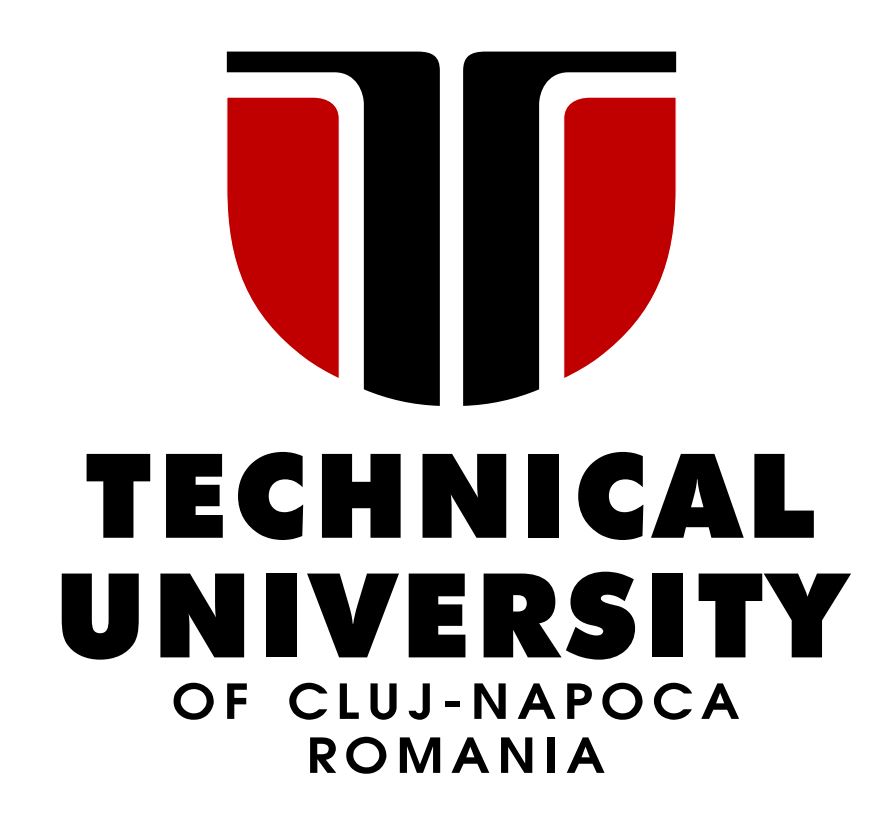 -useful for peer-assessment
-tutorials on how to use Mahara
-E-portfolio
-uploading projects and home-works
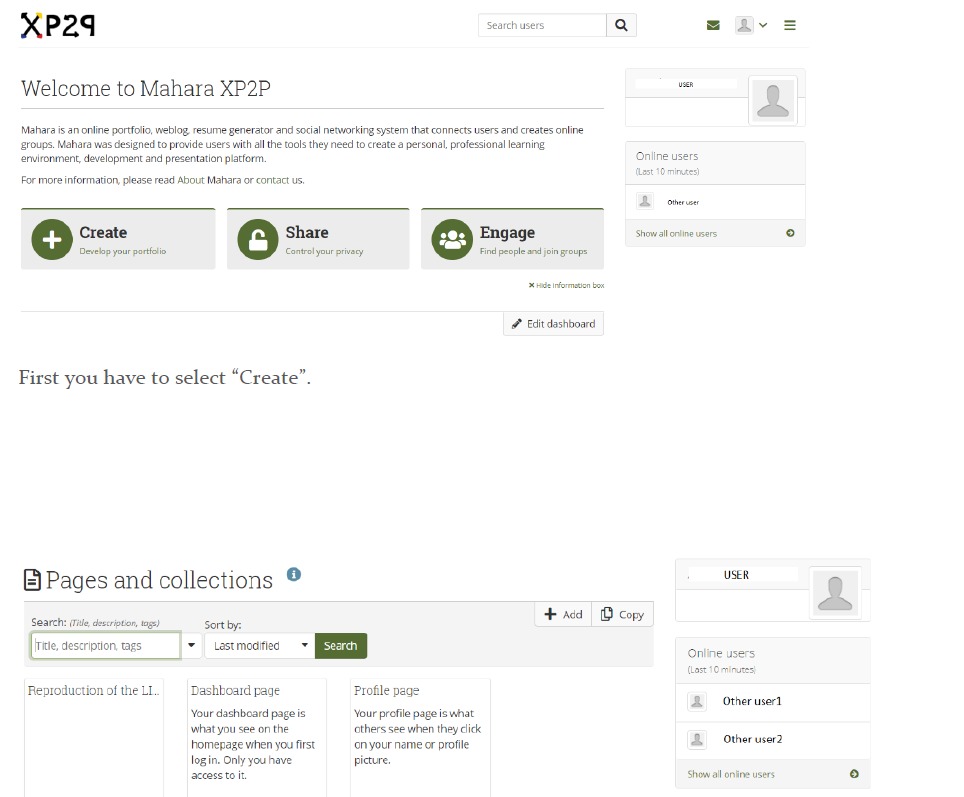 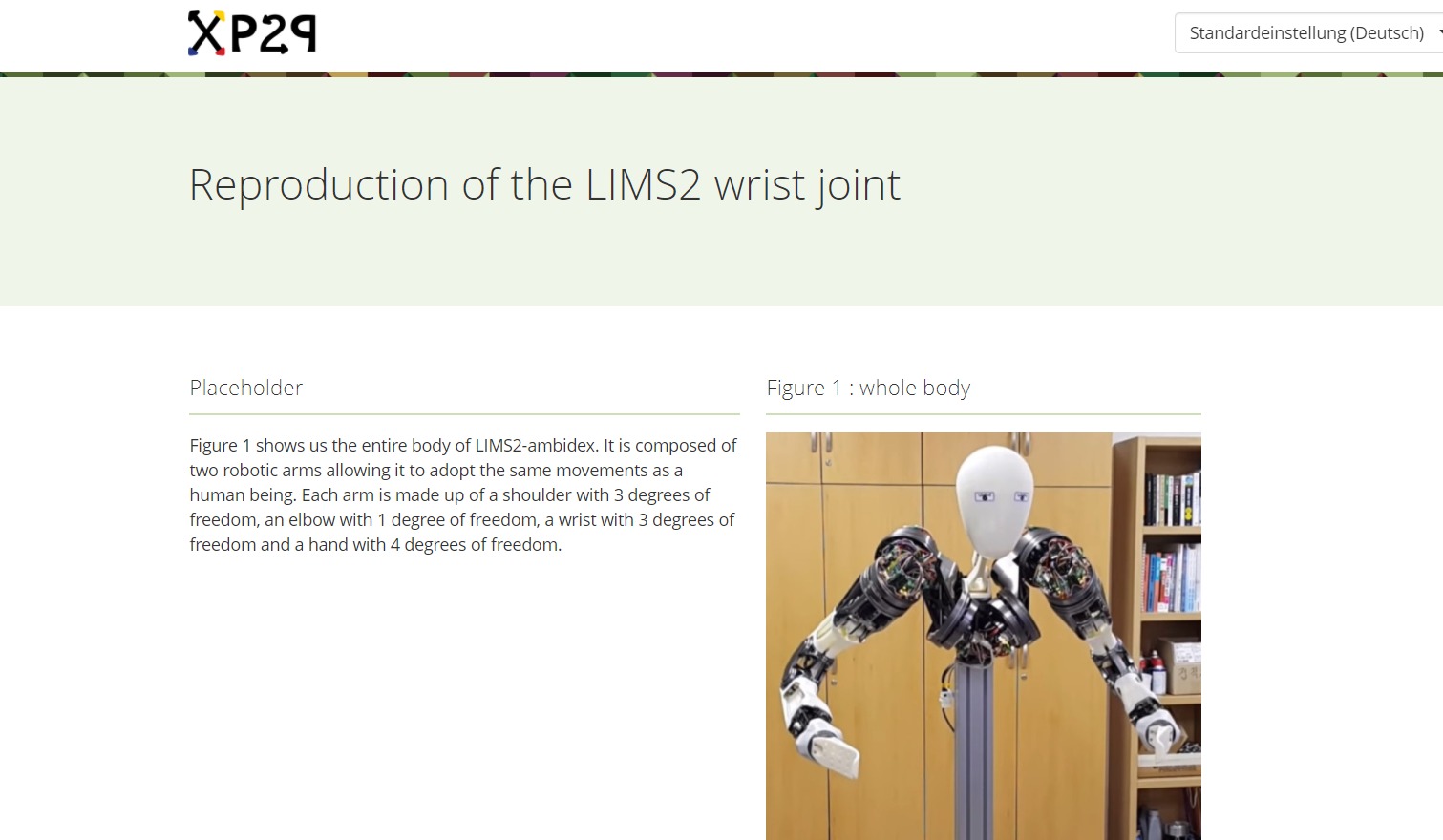 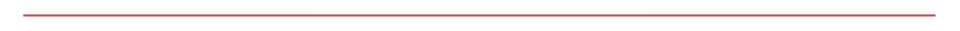 7
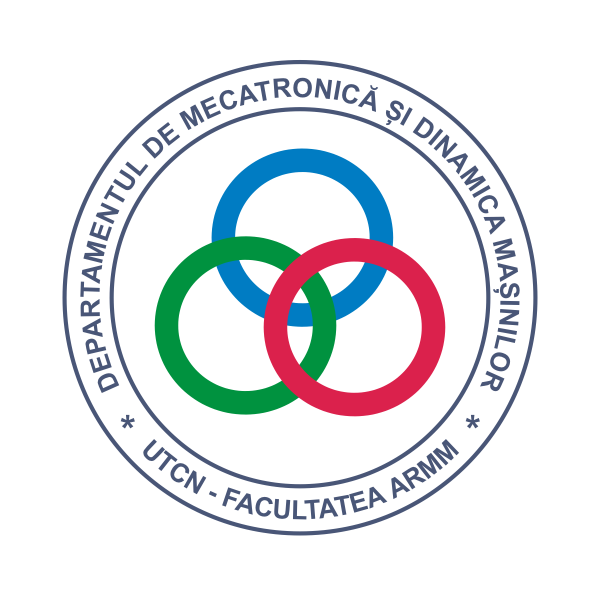 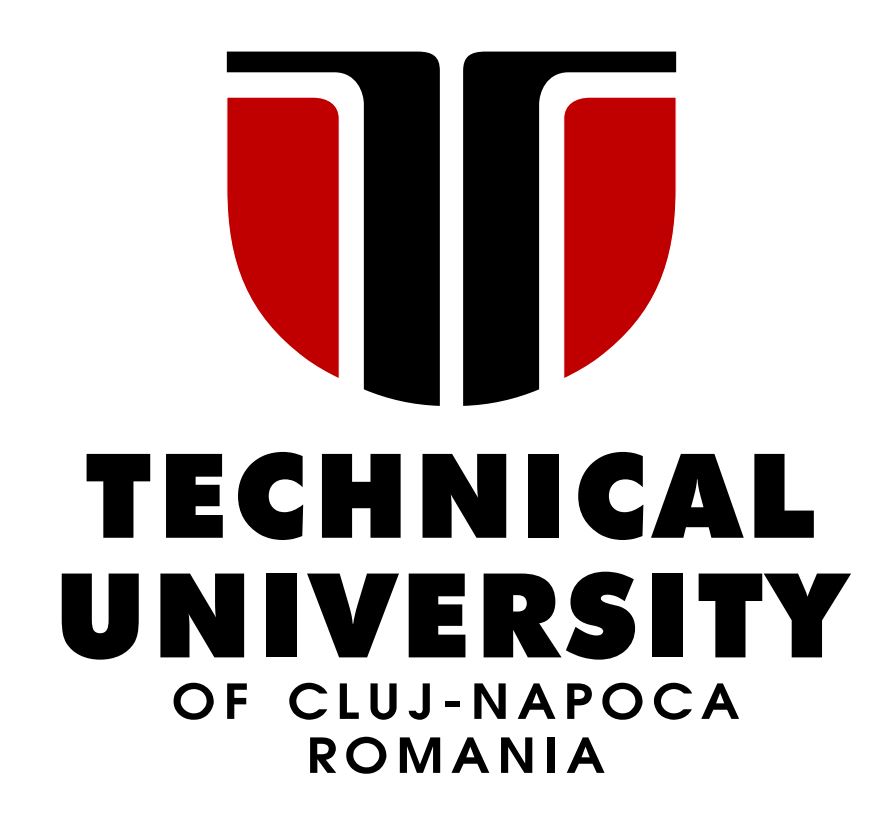 Determination of a set of relevant methods to implement in Mechatronics learning during the first peer-to-peer semester.
Relevant skills for a mechatronics engineer
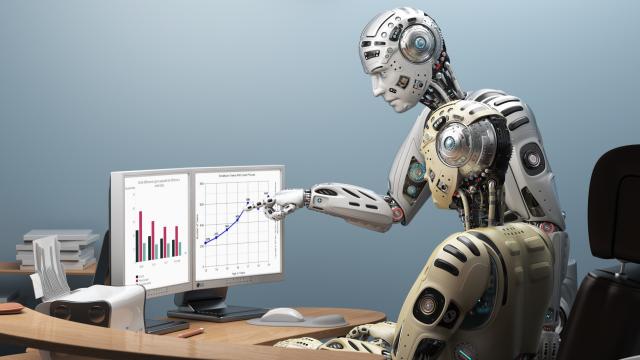 Problem solving
Thinking Critically
Making Decisions
Learning New Things
8
Collection of teachers' and students' feedback during and after the first peer-to-peer learning semester
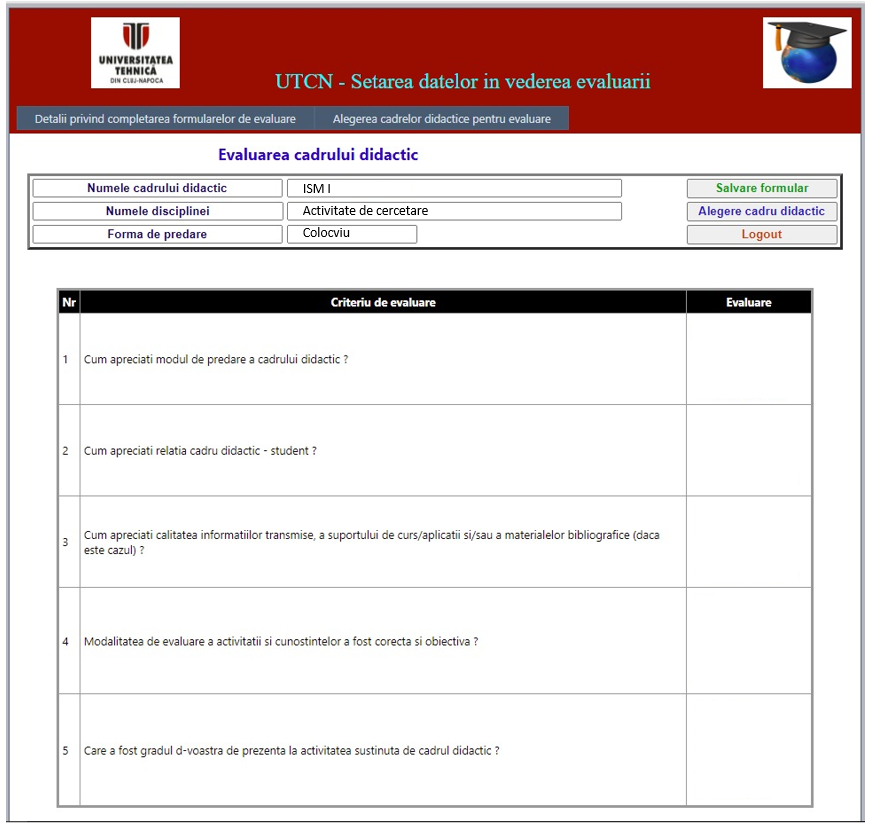 What platform you mostly used for communication  ?
Which part of your work was most effort consuming ?
Are you satisfied with the project you developed and explain why ?  
From your opinion, what can be improved in this class ?
Are you satisfied by the implementations of the peer learning from this class ?
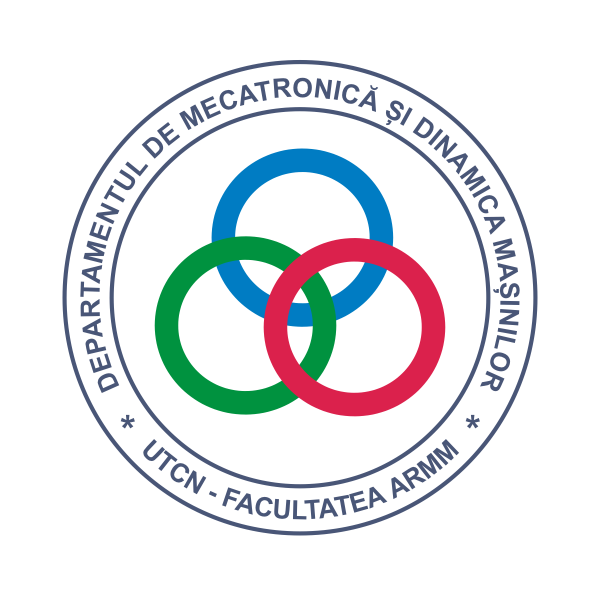 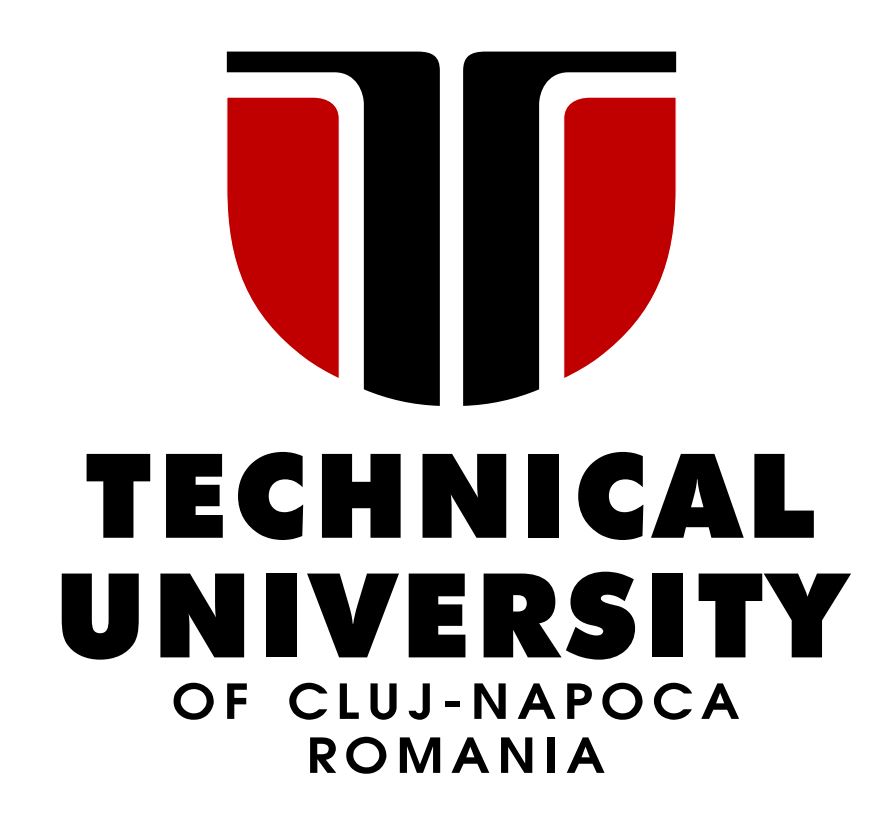 9
Corrected set of relevant methods to implement in Mechatronics learning during the second peer-to-peer semester.
Advanced programming in MATLAB 
(1st year master Mechatronic Systems Engineering)
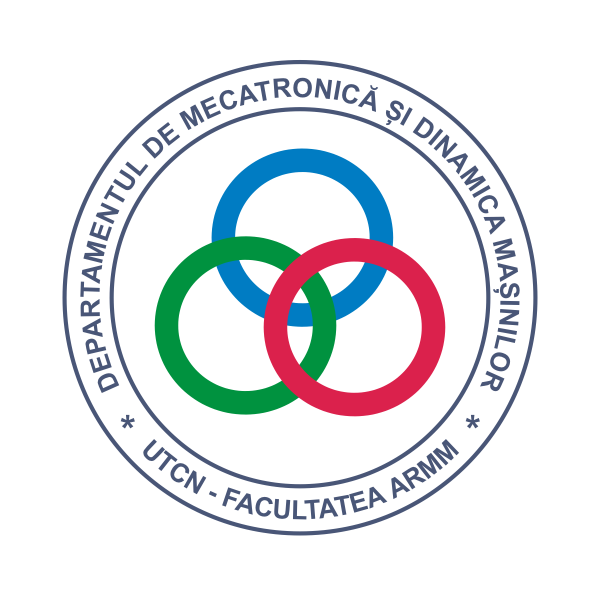 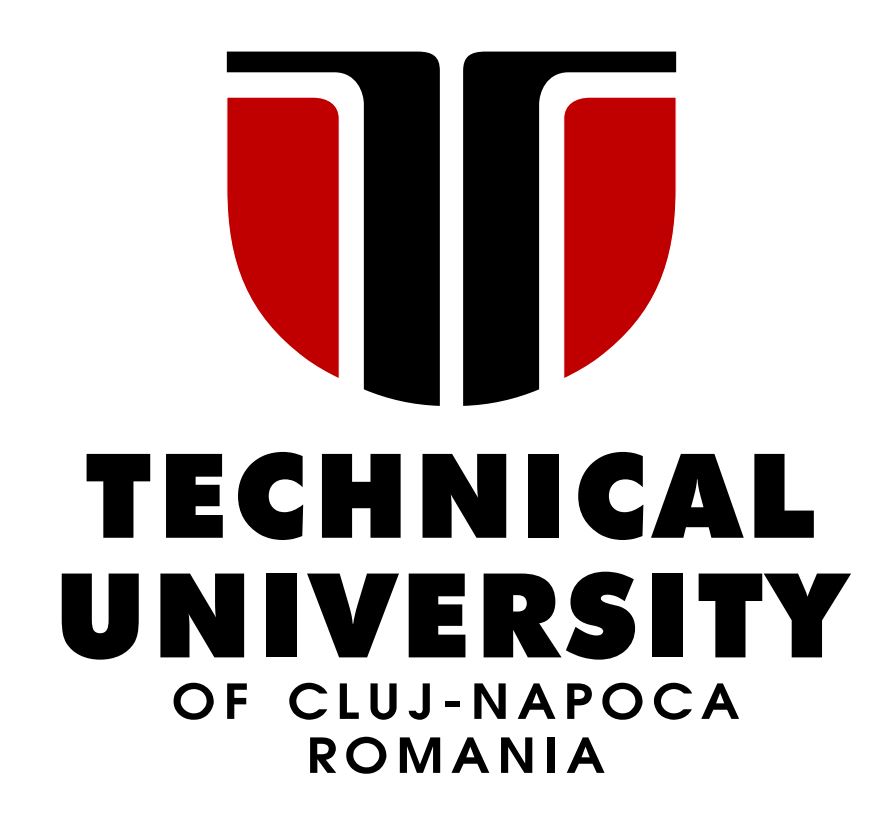 10
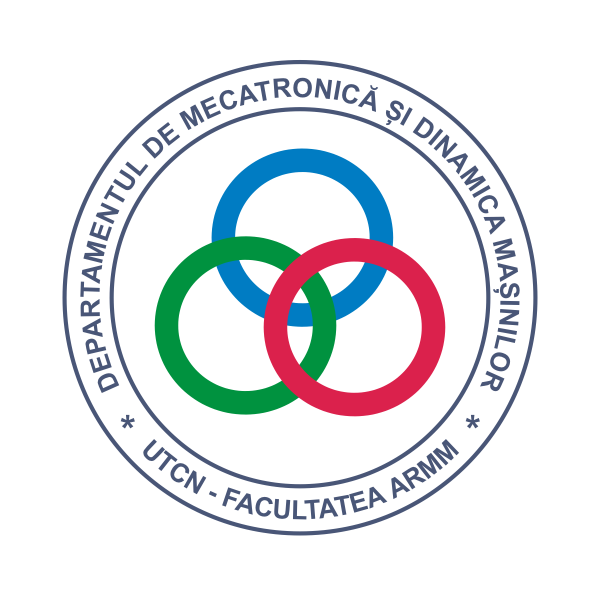 Conclusions
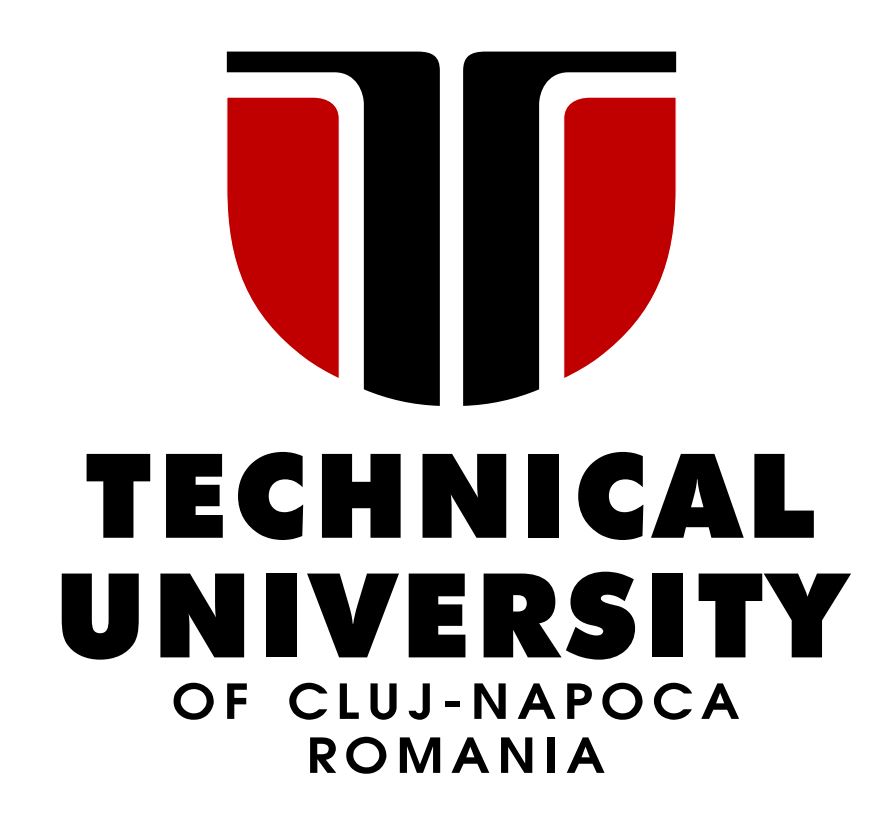 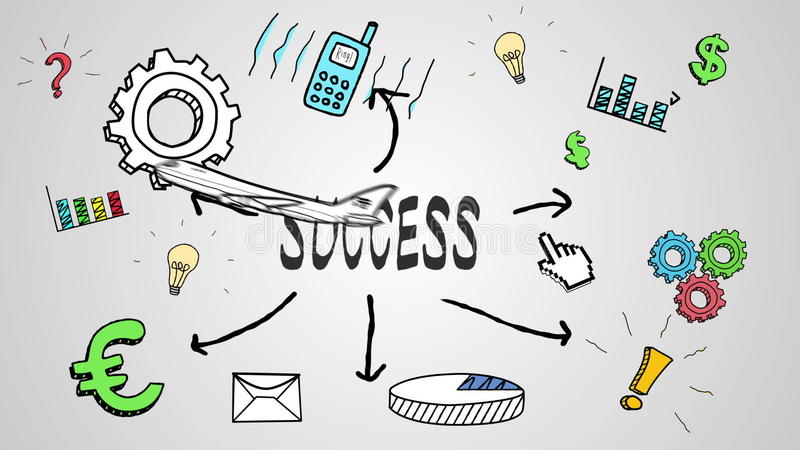 Implementation of peer-to-peer concept using different platforms
Better communication with Erasmus students
Students working together + monitorization by teacher
Option to have an anonymous feedback from students
11
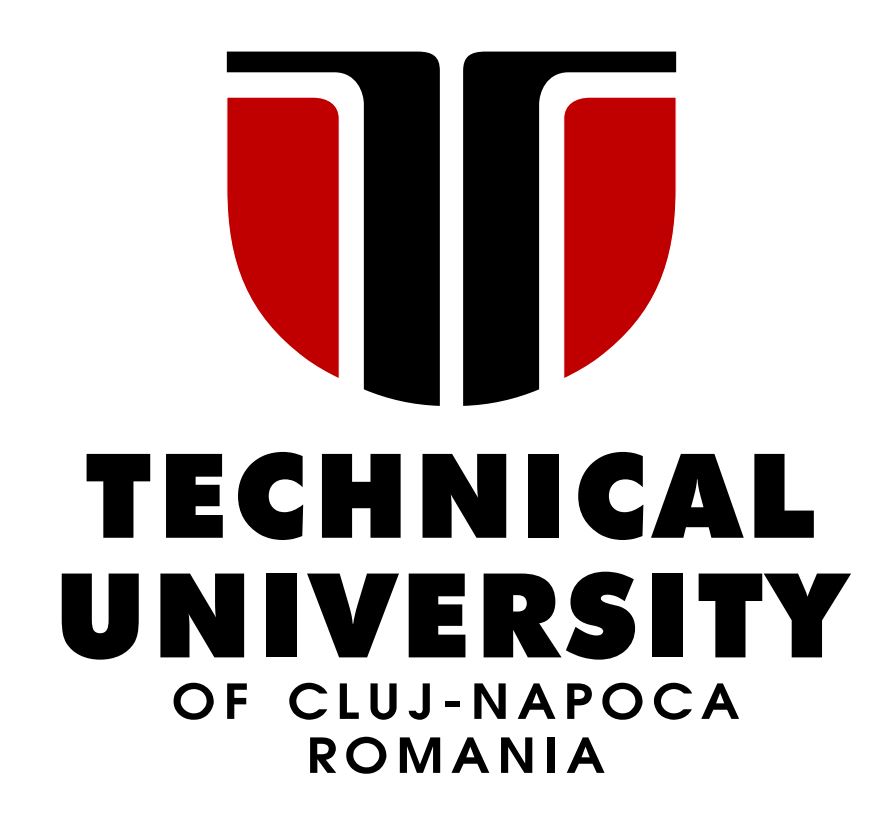 https://xp2p-project.eu/
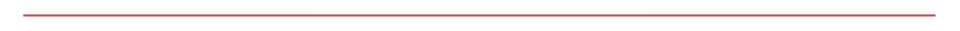 Thank you for your attention!
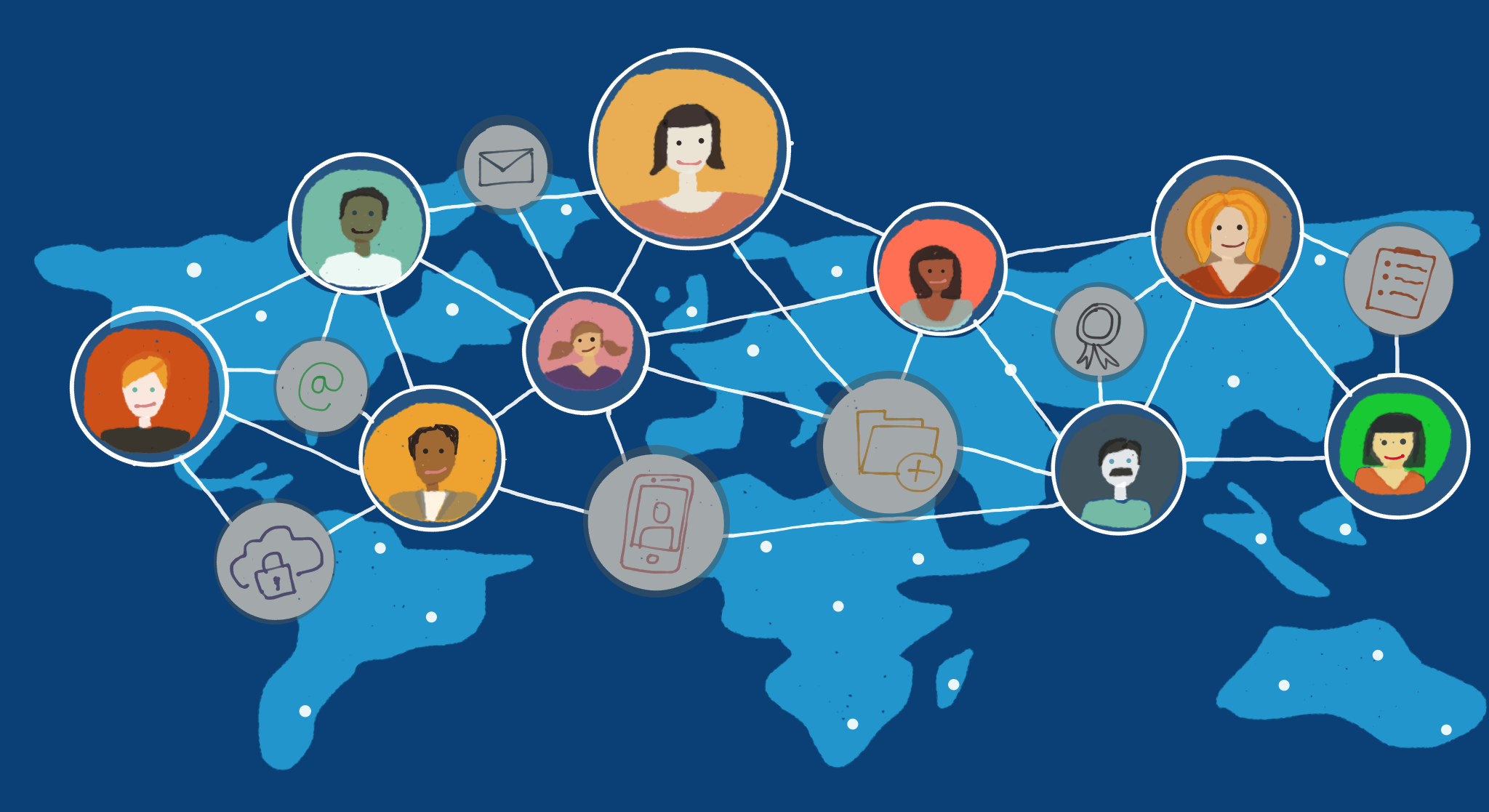 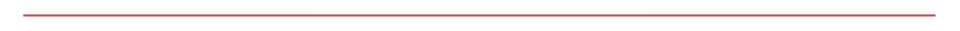 12